Evaluating the Quality and Impact of Community Benefit Programs
September 27, 2016
Julie Trocchio
Senior Director, Community Benefit and Continuing Care
The Catholic Health Association

Kimberly Peeren
Senior Public Health Consultant
Healthy Communities Institute, a Xerox Company
Learning Objectives
Understand the mission and legal basis for evaluating the quality and impact of community benefit programs.
Learn how the CDC’s Framework for Program Evaluation can be used to evaluate community health improvement activities.
Become familiar with tools and resources for evaluating and reporting the impact of community health improvement programs to help meet new IRS requirements for tax-exempt hospitals.
2
Resource: CHA Evaluation Guide
Source: https://www.chausa.org/communitybenefit/community-benefit
3
Why Evaluate?
To improve programs
To assess the organization’s impact
To ensure resources are being used wisely
To meet federal requirements
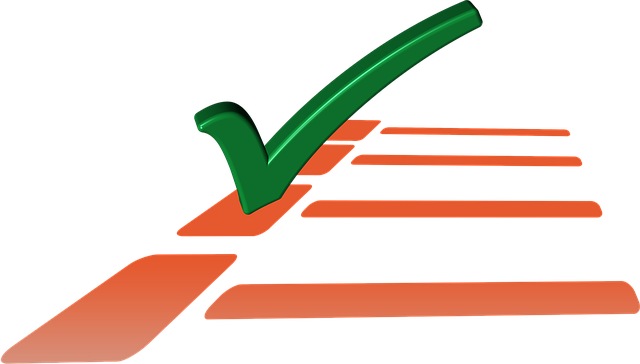 4
Federal Requirements
Source: https://www.federalregister.gov/articles/2014/12/31/2014-30525/additional-requirements-for-charitable-hospitals-community-health-needs-assessments-for-charitable
5
Community Benefit Cycle
6
CDC Evaluation Framework
PLAN
Engage stakeholders
Describe the program
Focus evaluation design
IMPLEMENT
4.   Gather credible evidence
ANALYZE AND USE FINDINGS
5.   Justify conclusions
6.   Ensure use and share lessons learned
Standards
Utility
Feasibility
Propriety
Accuracy
Source: http://www.cdc.gov/eval/framework/
7
Resource: CDC Guide
Source: http://www.cdc.gov/eval/guide/index.htm
8
CDC Evaluation Framework
PLAN
Engage stakeholders
Describe the program
Focus evaluation design
IMPLEMENT
4.   Gather credible evidence
ANALYZE AND USE FINDINGS
5.   Justify conclusions
6.   Ensure use and share lessons learned
Standards
Utility
Feasibility
Propriety
Accuracy
Source: http://www.cdc.gov/eval/framework/
9
Step 1.  Engage Stakeholders
Who is involved in program operations?
Who is served?
Who will use findings?
10
Resource: HPOE Guide
Source: http://www.hpoe.org/resources/hpoehretaha-guides/2846
11
Who Will Use the Findings?
Decision-makers
Program planners
Individuals reporting to regulators
Senior staff
Board members
Funders
12
CDC Evaluation Framework
PLAN
Engage stakeholders
Describe the program
Focus evaluation design
IMPLEMENT
4.   Gather credible evidence
ANALYZE AND USE FINDINGS
5.   Justify conclusions
6.   Ensure use and share lessons learned
Standards
Utility
Feasibility
Propriety
Accuracy
Source: http://www.cdc.gov/eval/framework/
13
Step 2.  Describe the Program
Goal
Resources to be used
Activities
Anticipated outcomes
14
Program Mapping
Resources
What we invest in our programs
Activities + Participants
What we do and whom we reach through our programs
Results
What happens as a result of our programs
15
Simple Logic Model
Family & friends
Prepare and pack
Learn about nature; develop backpacking skills; increase bonding among family and friends!
Budget
Drive to destination
Time
Set up camp
Backpacking gear & supplies
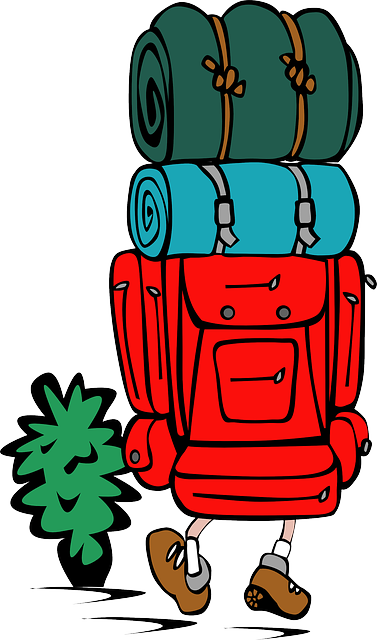 Backpack & explore
INPUTS
OUTPUTS
OUTCOMES
16
Resource: UWEX Logic Models
Source: http://www.uwex.edu/ces/lmcourse/
17
CDC Evaluation Framework
PLAN
Engage stakeholders
Describe the program
Focus evaluation design
IMPLEMENT
4.   Gather credible evidence
ANALYZE AND USE FINDINGS
5.   Justify conclusions
6.   Ensure use and share lessons learned
Standards
Utility
Feasibility
Propriety
Accuracy
Source: http://www.cdc.gov/eval/framework/
18
Step 3.  Focus Evaluation Design
Determine evaluation purpose
Program expansion/replication
Funding
Objectives
Identify what program aspects to evaluate
Identify what questions to ask
Identify indicators for evaluation questions
Design the evaluation
19
Step 3.  Focus Evaluation Design
Determine evaluation purpose
Identify what program aspects to evaluate
Short, medium, long-term outcomes
Cost effectiveness, etc.
Identify what questions to ask
Identify indicators for evaluation questions
Design the evaluation
20
Step 3.  Focus Evaluation Design
Determine evaluation purpose
Identify what program aspects to evaluate
Identify what questions to ask
Identify indicators for evaluation questions
Design the evaluation
21
Process Questions
How was the program carried out?
Who did the program reach?
How involved were participants in program activities?
Were activities implemented as planned?
How satisfied were participants?
What else happened?
22
Resource: Evaluation Briefs
Source: http://www.cdc.gov/healthyyouth/evaluation/pdf/brief4.pdf
23
Impact Questions
What changed?
Did participants increase their knowledge or awareness?
Did participants acquire new skills?
Did participants change their behavior?
Did health status improve?  
Did program achieve anticipated impact?
24
Step 3.  Focus Evaluation Design
Determine evaluation purpose
Identify what program aspects to evaluate
Identify what questions to ask
Identify indicators for evaluation questions
Design the evaluation
25
Evaluation Designs
Post-test only 
Pre-test and post-test (single group)
Pre-test and post-test with two or more groups
Pre-test and post-test with control group
26
Post-Test Only
AFTER
PROGRAM
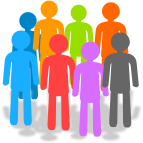 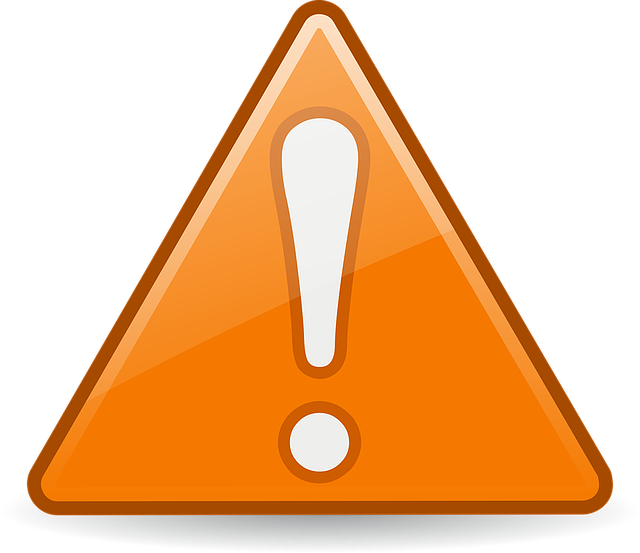 Simple design; many factors can influence results and no other results to compare with
27
Pre-Test Post-Test (one group)
PROGRAM
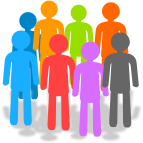 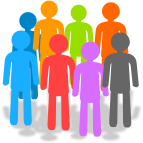 BEFORE
AFTER
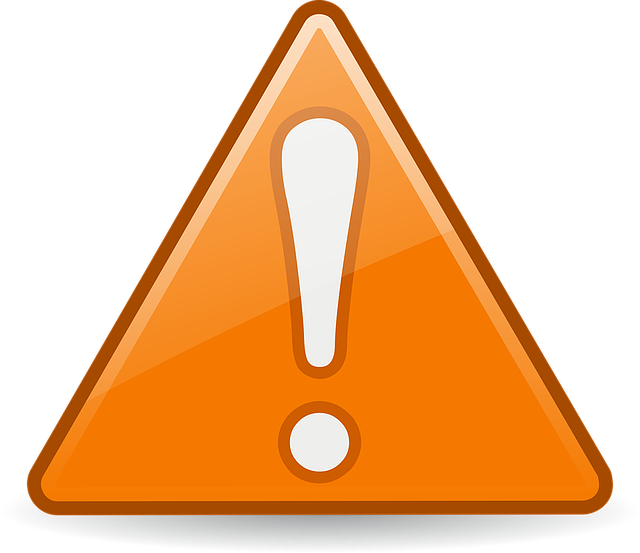 Can compare pre/post results of one group; must consider factors that can influence participants and results (e.g., participant selection, external events)
28
More than One Group
BEFORE
PROGRAM
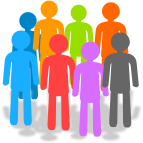 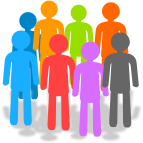 NO PROGRAM OR DIFFERENT PROGRAM
AFTER
AFTER
BEFORE
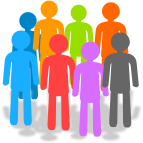 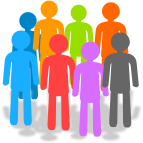 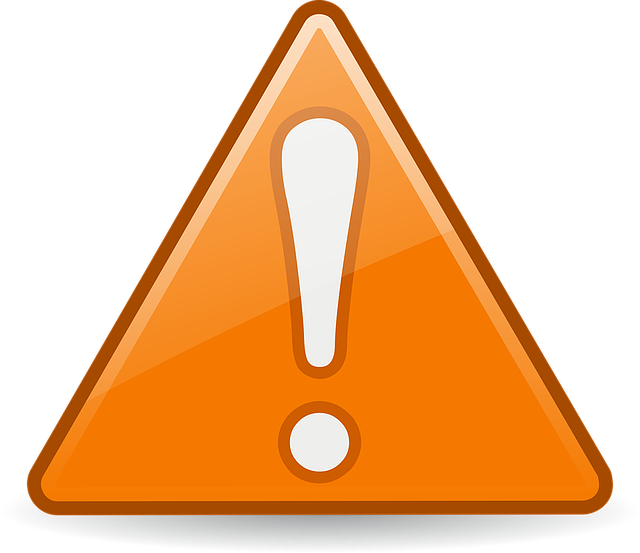 Can compare different groups’ results; must consider factors that can influence participants, groups and results
29
Control Group
BEFORE
PROGRAM
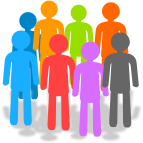 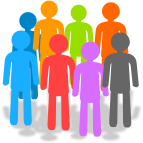 AFTER
AFTER
Groups with 
similar 
characteristics
BEFORE
NO PROGRAM OR DIFFERENT PROGRAM
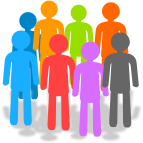 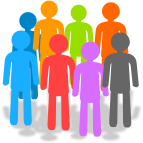 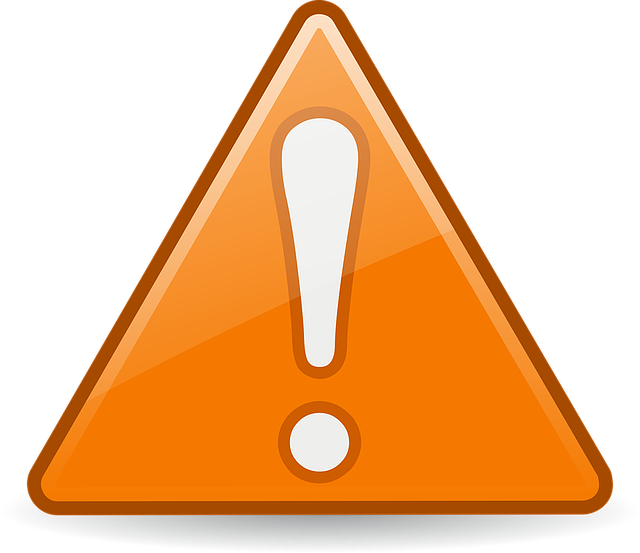 Can compare results of similar groups receiving different interventions; consider group comparability and other factors that can influence results
30
Resource: Community Toolbox
Source: http://ctb.ku.edu/en/table-of-contents/evaluate/evaluate-community-interventions
31
CDC Evaluation Framework
PLAN
Engage stakeholders
Describe the program
Focus evaluation design
IMPLEMENT
4.   Gather credible evidence
ANALYZE AND USE FINDINGS
5.   Justify conclusions
6.   Ensure use and share lessons learned
Source: http://www.cdc.gov/eval/framework/
32
Types of Data
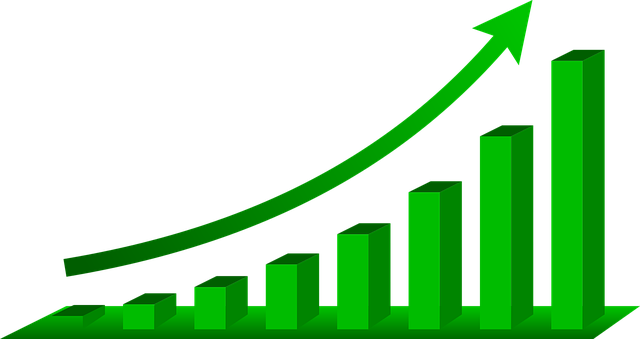 Quantitative data = numbers
Counts, ratings, scores
E.g. # of participants, survey scores

Qualitative data = narrative
Descriptions 
E.g. key informant interviews, observation studies
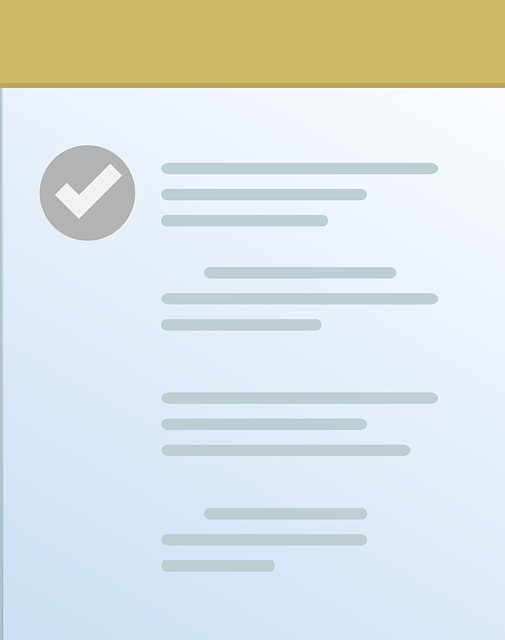 33
Types of Data
Step 4.  Gather Credible Evidence
Have a plan for:
Questions to be answered
Data sources for answers
Method of collecting data
Timing
Who is responsible
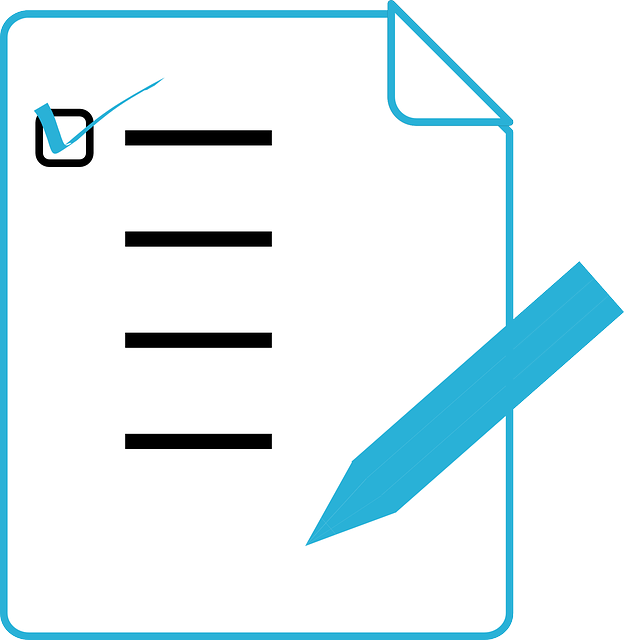 35
Data Collection Plan
Source: http://www.cdc.gov/wisewoman/evaluation_toolkit.htm
36
Resource: WISEWOMAN Toolkit
Source: http://www.cdc.gov/wisewoman/evaluation_toolkit.htm
37
CDC Evaluation Framework
PLAN
Engage stakeholders
Describe the program
Focus evaluation design
IMPLEMENT
4.   Gather credible evidence
ANALYZE AND USE FINDINGS
5.   Justify conclusions
6.   Ensure use and share lessons learned
Standards
Utility
Feasibility
Propriety
Accuracy
Source: http://www.cdc.gov/eval/framework/
38
Step 5.  Justify Conclusions
Analyze and interpret results
Examine patterns
Consider factors that may have influenced results (e.g., external events)
39
Step 5.  Justify Conclusions
Process:
Was the strategy implemented correctly?
Did any external events intervene?
If program was evidence-based, was it faithful to the model?
40
Step 5.  Justify Conclusions
Impact:
Did program participants change?
Were the changes measurable?
Were the changes likely because of the program?
41
Resources: Data Analysis
CDC’s WISEWOMAN Evaluation Toolkit
CDC Evaluation Briefs:
Analyzing Qualitative Data: http://www.cdc.gov/healthyyouth/evaluation/pdf/brief19.pdf 
Analyzing Quantitative Data: http://www.cdc.gov/healthyyouth/evaluation/pdf/brief20.pdf
42
Look At Your Evaluation Findings
What does information suggest about program?
Was program carried out as planned?
Any surprising information?
What lessons were learned?
Positive findings?  Negative findings?
43
CDC Evaluation Framework
PLAN
Engage stakeholders
Describe the program
Focus evaluation design
IMPLEMENT
4.   Gather credible evidence
ANALYZE AND USE FINDINGS
5.   Justify conclusions
6.   Ensure use and share lessons learned
Standards
Utility
Feasibility
Propriety
Accuracy
Source: http://www.cdc.gov/eval/framework/
44
Audiences to Share Findings With
Program participants
Program managers, staff
Funders
Hospital leaders
Community members
Policy makers
45
Federal Requirements
Source: https://www.federalregister.gov/articles/2014/12/31/2014-30525/additional-requirements-for-charitable-hospitals-community-health-needs-assessments-for-charitable
46
Step 6.  Ensure Use
Improve program
Identify resources needed
Make decisions about program
Replicate/expand program
Disseminate information to those who might be interested in adopting program
47
Resource: BetterEvaluation
Source: BetterEvaluation - Report and Support Use of Findings (May 2013) http://betterevaluation.org
48
Resource: HPOE Guide
Source: http://www.hpoe.org/resources/hpoehretaha-guides/2858
49
Resource: CDC CHI Navigator
Source: http://www.cdc.gov/chinav/
50
Resource: CHA Evaluation Guide
Source: https://www.chausa.org/communitybenefit/community-benefit
51
Questions?
Thanks for participating in this webinar!
52